ATIVIDADES FÍSICAS
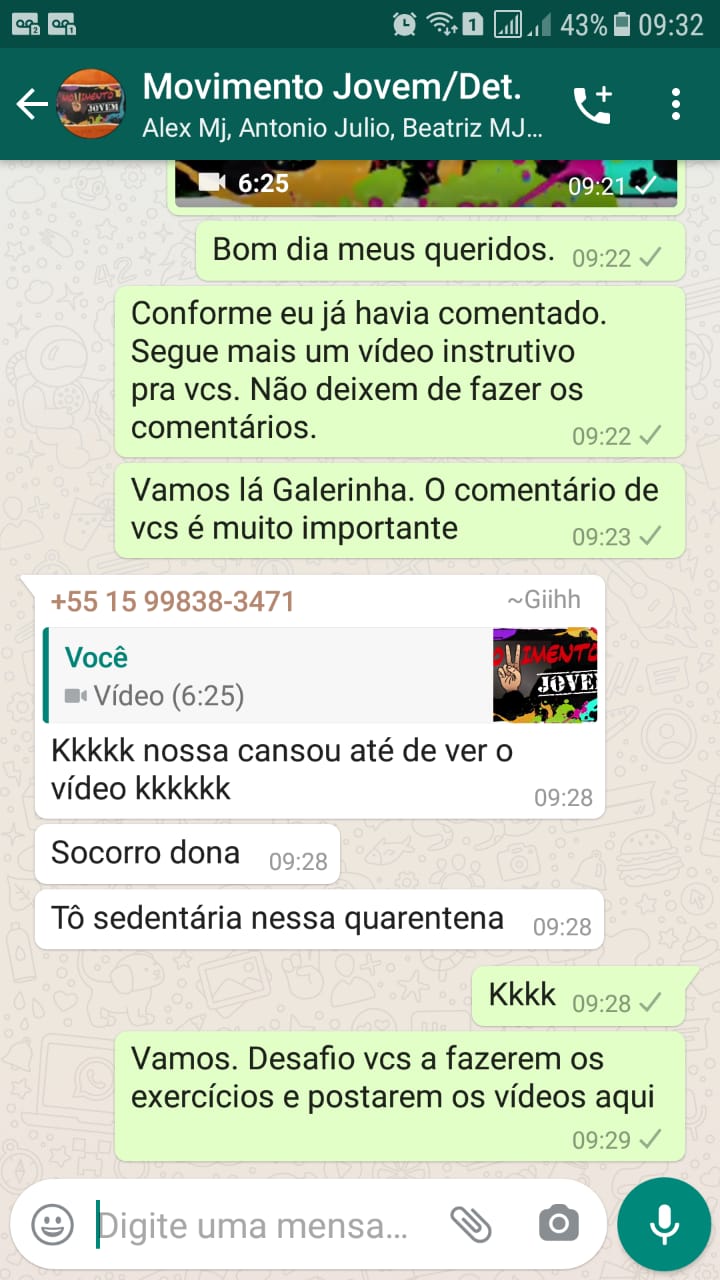 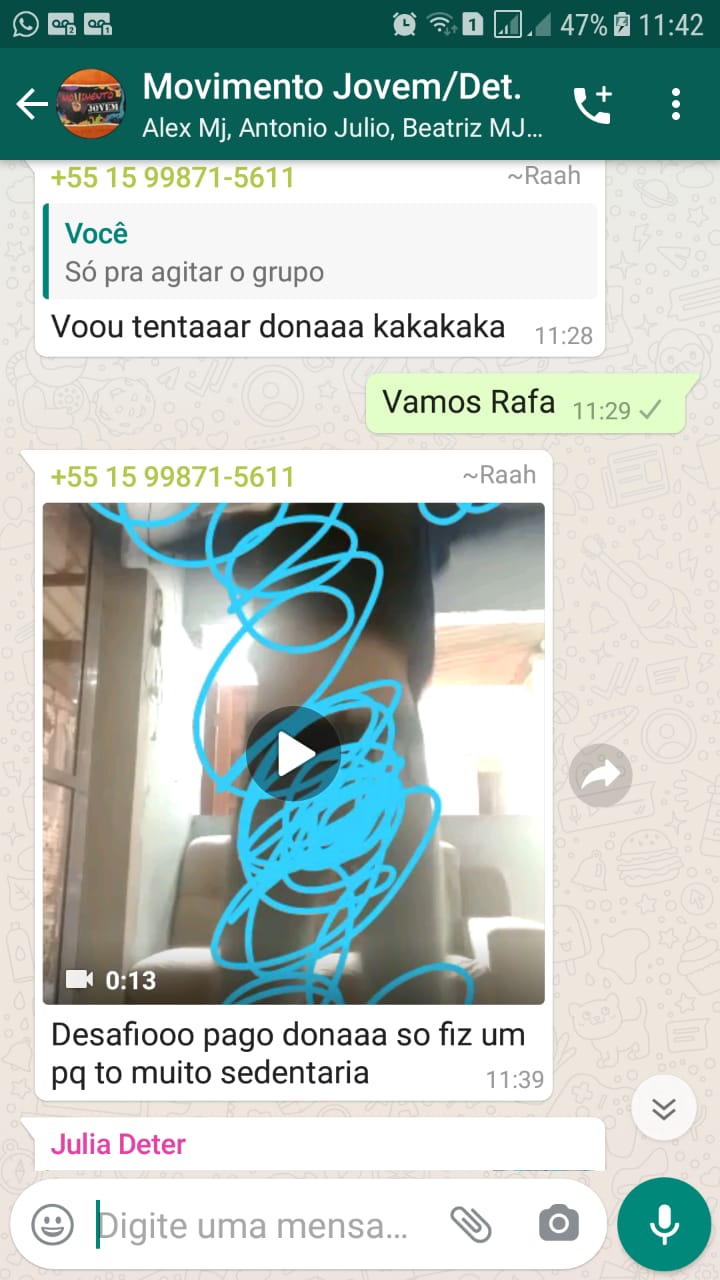 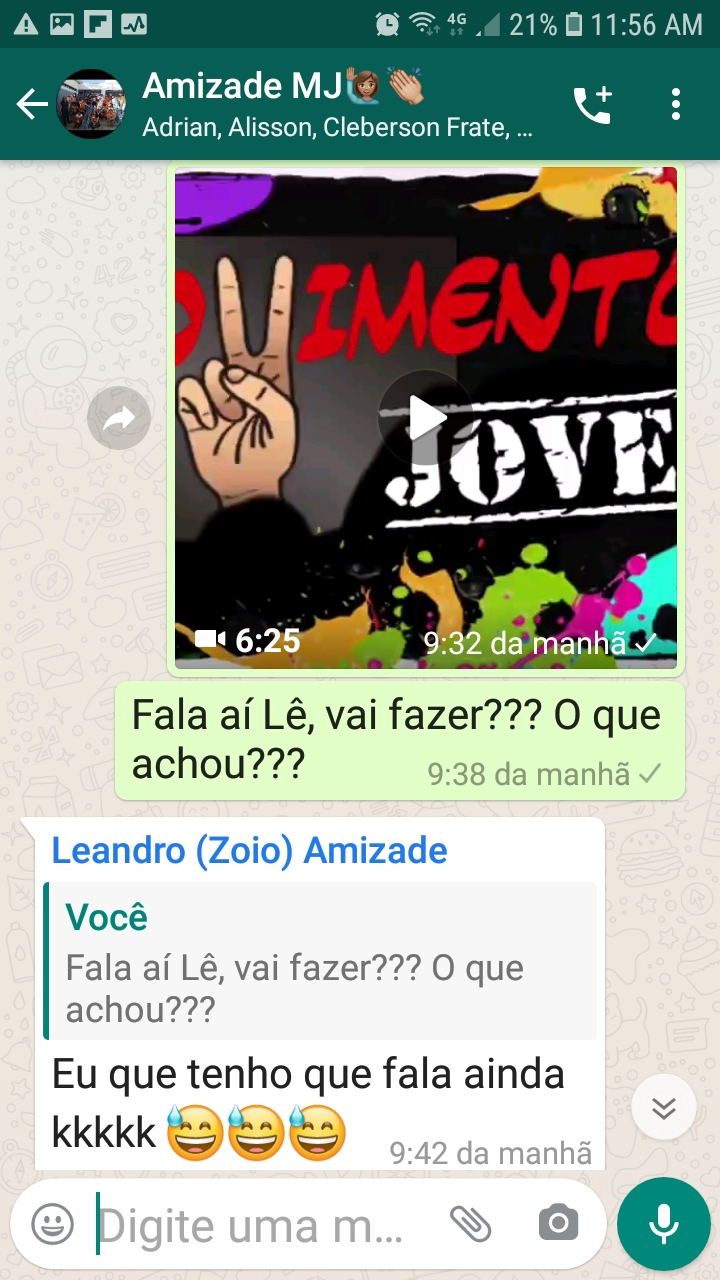 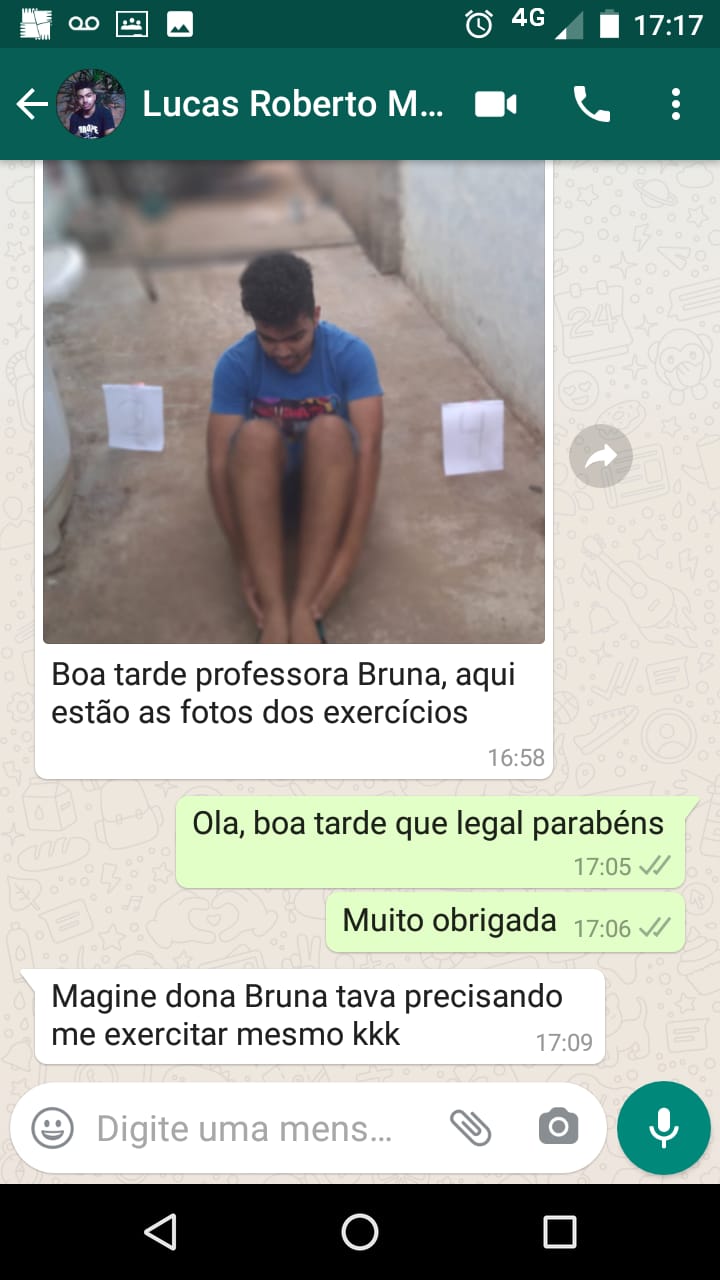